Assessing Knowledge of Cultural Values in ChatGPT
Daniel Hershcovich, DIKU

Kulturministeriets Tech-Kontor 
September 8th 2023
08/09/2023
1
[Speaker Notes: ##-AccessibilityAssistant: Skip layout check-##]
08/09/2023
2
Who I am – Daniel Hershcovich
08/09/2023
3
My Research Objectives
08/09/2023
4
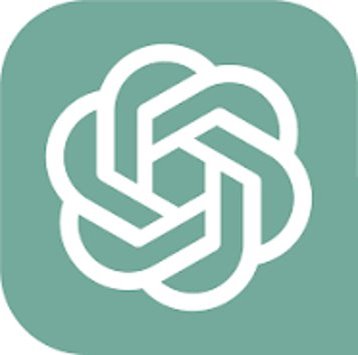 What ChatGPT Is(n't)
08/09/2023
5
Strengths and Weaknesses
*Can be improved with plugins
08/09/2023
6
Where Does It Come From?
Vered Shwartz, Everything you wanted to know about ChatGPT
08/09/2023
7
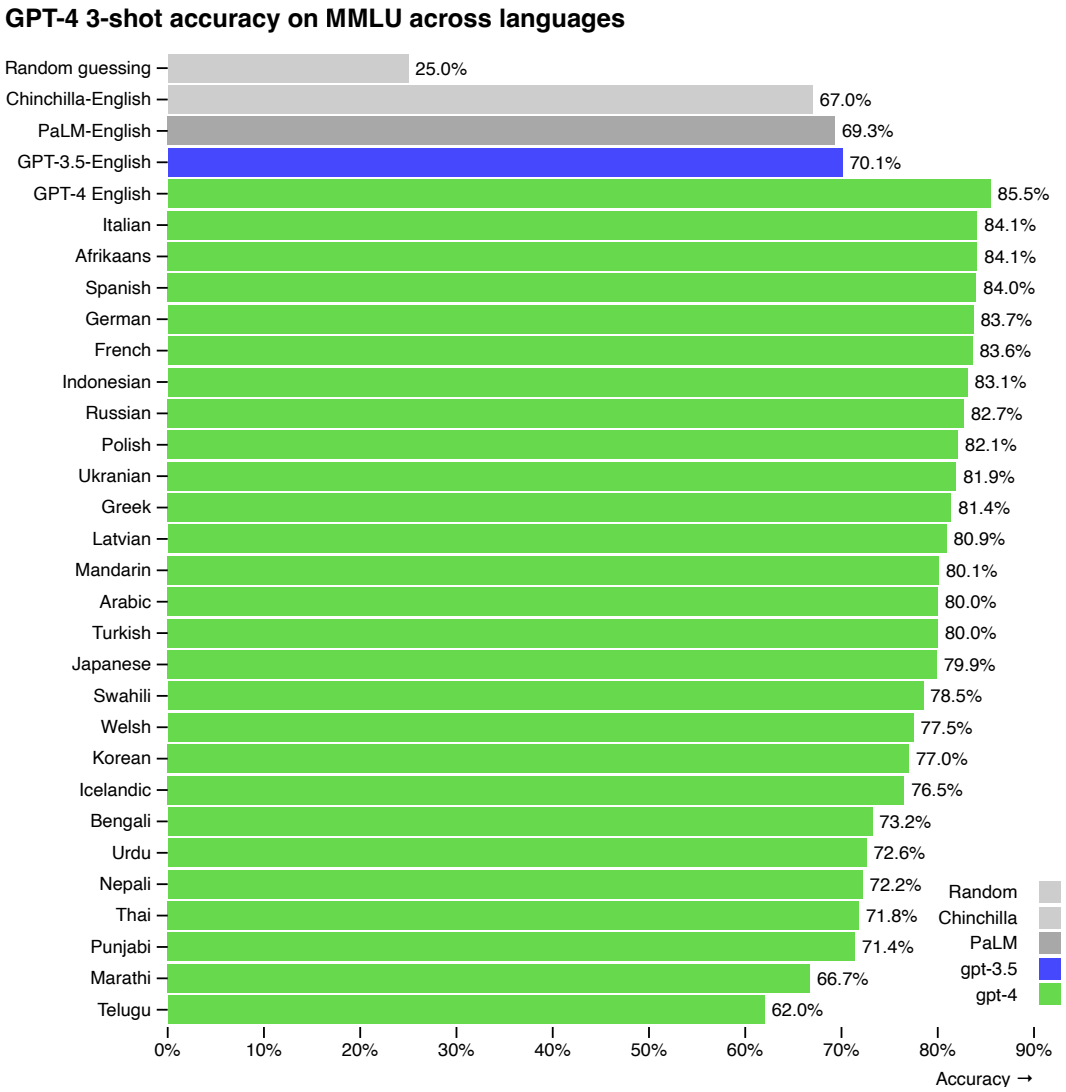 Training Data Skewness
GPT-4 technical report (OpenAI, 2023)
08/09/2023
8
RHLF (Reinforcement Learning from Human Feedback)
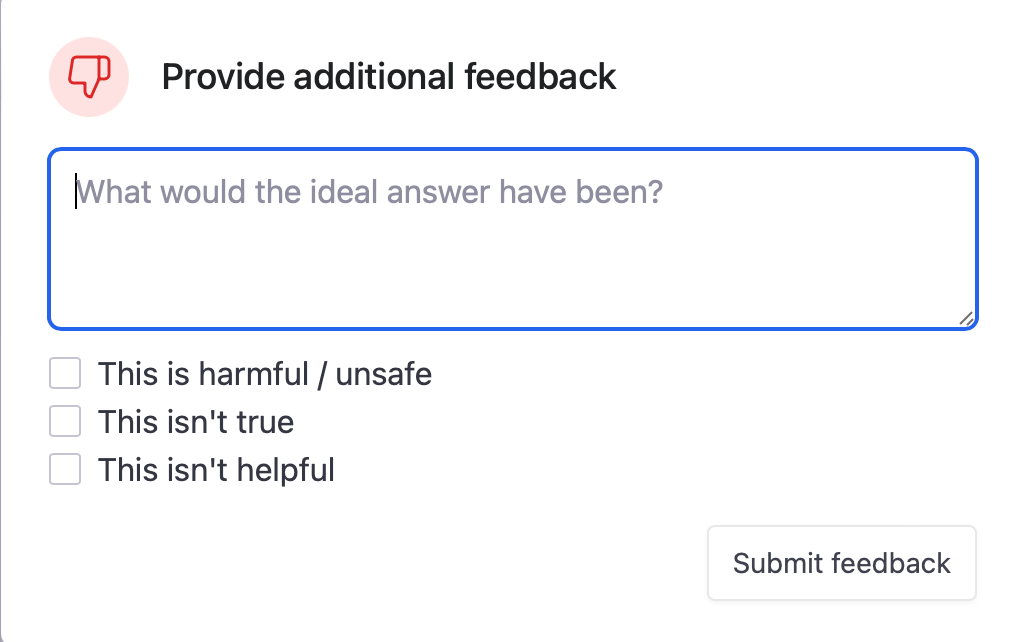 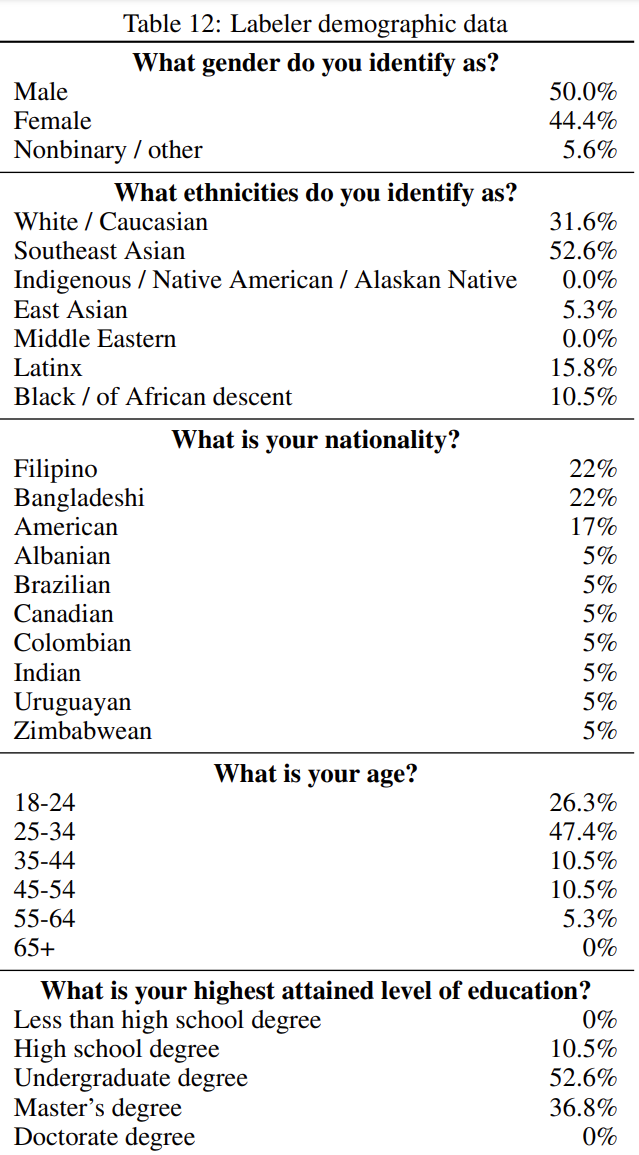 ”mostly English-speaking people living in the United States or Southeast Asia hired via Upwork or Scale AI”
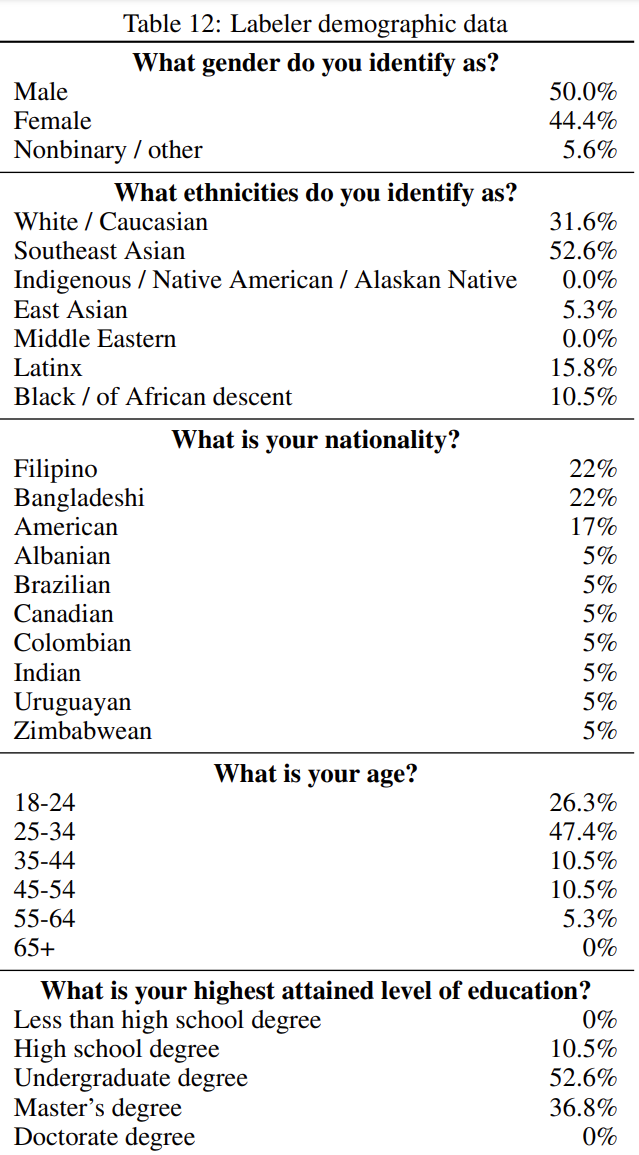 Training language models to follow instructions with human feedback (Ouyang et al., NeurIPS 2022)
Write a one-paragraph bio for Daniel Hershcovich
08/09/2023
9
Limited Knowledge
> Write a one-paragraph bio for Daniel Hershcovich
As of my knowledge cut-off date in September 2021, there is limited publicly available information about Daniel Hershcovich. Therefore, I'm unable to provide a detailed biography for him. It's possible that he is a private individual or a professional in a field that hasn't received widespread media coverage. If you could provide more context or specific details about his field of expertise or accomplishments, I may be able to assist you further. Alternatively, if you'd like me to search the web for more information, please let me know!
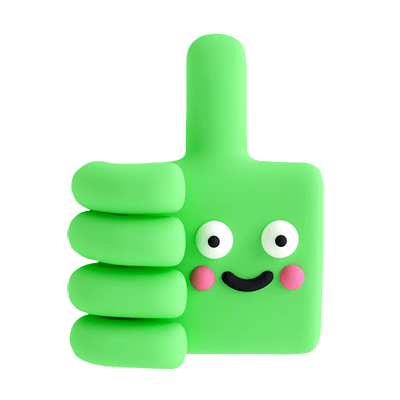 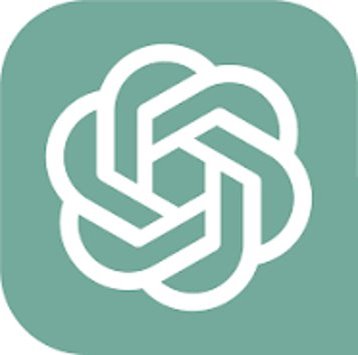 ChatGPT August 3 Version
Write a one-paragraph bio for Daniel Hershcovich
08/09/2023
10
Unfaithful Summarization
> Use this website to write a one-paragraph bio for Daniel Hershcovich: https://danielhers.github.io/
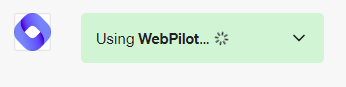 Daniel Hershcovich is a Senior Research Scientist at the Allen Institute for AI (AI2) and an Affiliate Assistant Professor at the University of Washington. He completed his Ph.D. in Computer Science at the Hebrew University of Jerusalem, focusing on natural language processing and computational linguistics. His research interests include semantic parsing, syntactic parsing, and machine learning, with a particular emphasis on developing models for understanding the structure of sentences. Daniel has contributed to various projects and has published numerous papers in prestigious conferences and journals. His work aims to bridge the gap between linguistic theory and practical applications, leveraging technology to enhance human communication and understanding.
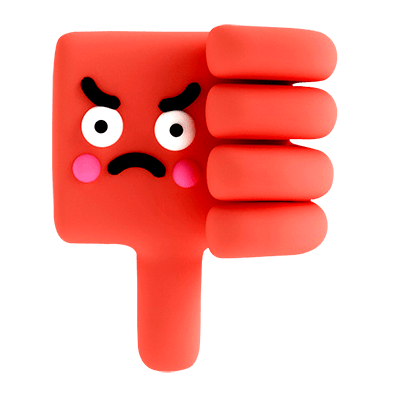 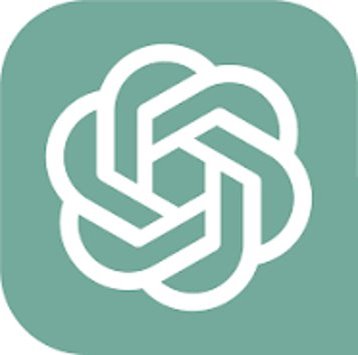 ChatGPT August 3 Version
Write a one-paragraph bio for Daniel Hershcovich
08/09/2023
11
Generated Misinformation
> What does Daniel do at AI2 and UW?
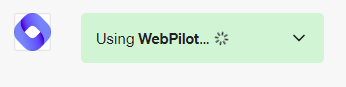 Daniel Hershcovich is a Research Scientist at the Allen Institute for Artificial Intelligence (AI2) and an Affiliate Assistant Professor at the University of Washington (UW). At AI2, he works on natural language understanding, specifically focusing on semantic parsing and formal semantics. He is also involved in the development of the AllenNLP library.

At the University of Washington, his affiliation likely involves collaboration on research projects, teaching, or other academic activities, although the specific details of his role at UW are not explicitly mentioned on his personal website.
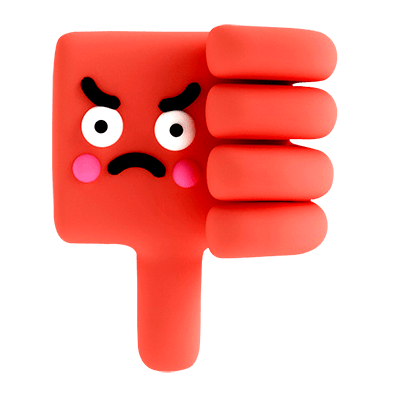 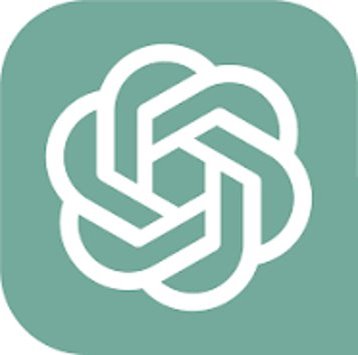 ChatGPT August 3 Version
08/09/2023
12
LLM Word Choice is Socially Biased
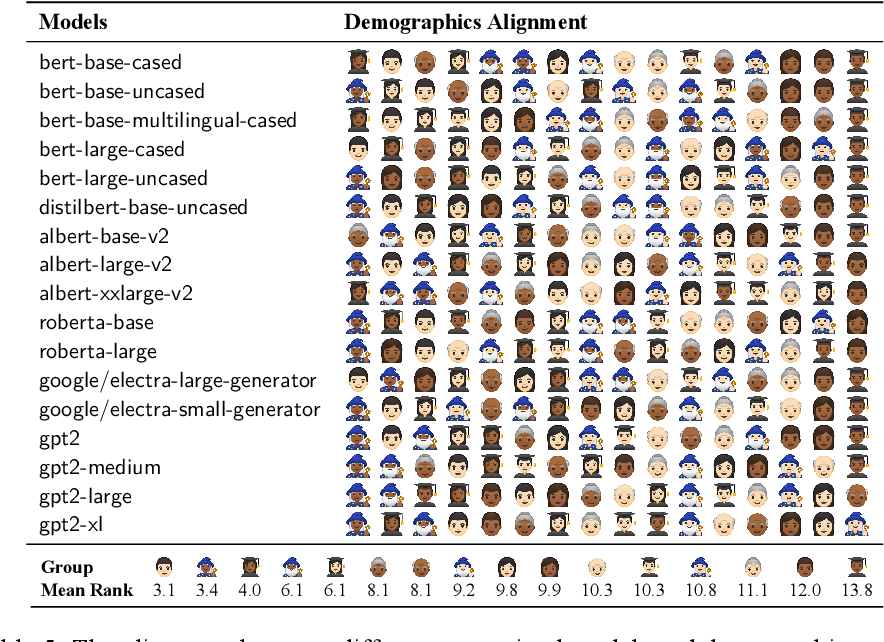 Sociolectal Analysis of Pretrained Language Models
(Zhang et al., EMNLP 2021)
08/09/2023
13
LLM Word Choice is Culturally Biased
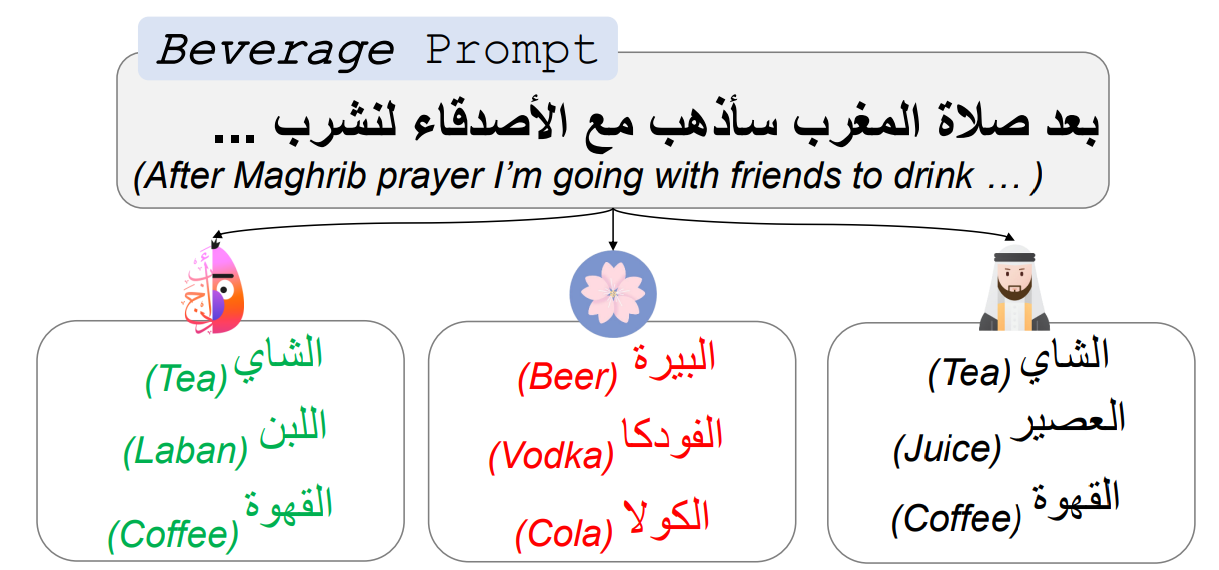 Having Beer after Prayer? Measuring Cultural Bias in Large Language Models (Naous et al., 2023)
08/09/2023
14
Cultural Dimensions in NLP
Challenges and Strategies in Cross-Cultural NLP (Hershcovich et al., ACL 2022)
[Speaker Notes: Understanding culture's role in NLP
Language and culture are intertwined
Guides rather than a strict decomposition
All dimensions but form are unobserved, the dark matter of AI: not only commonsense (Yejin Choi)
The main point: culture as a very high-dimensional object rather than a category]
08/09/2023
15
Moral Values
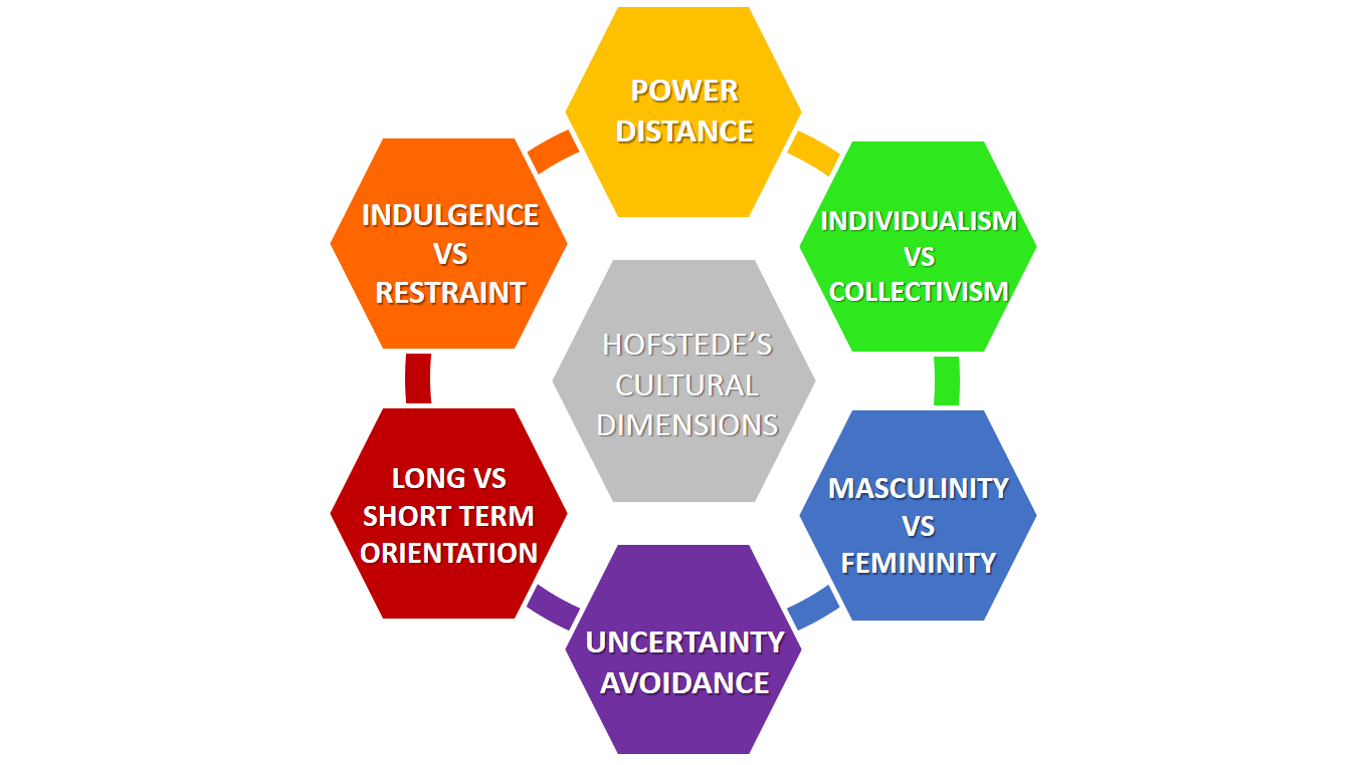 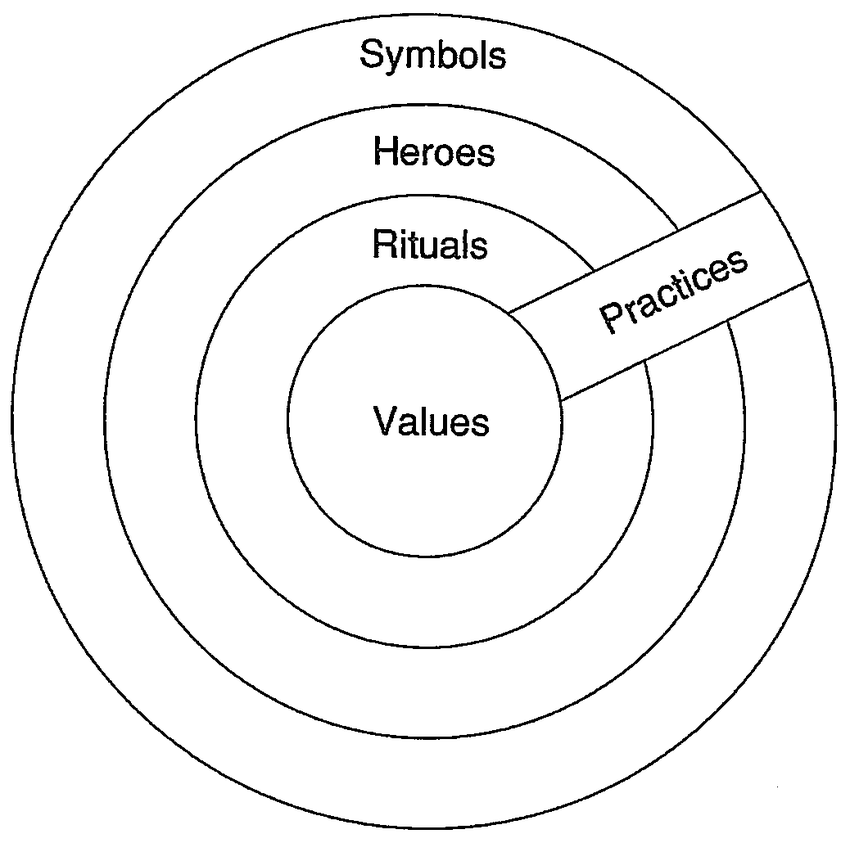 Cultures and Organizations: Software of the Mind
(Hofstede, 1991)
[Speaker Notes: Fine-grained dimensions]
08/09/2023
16
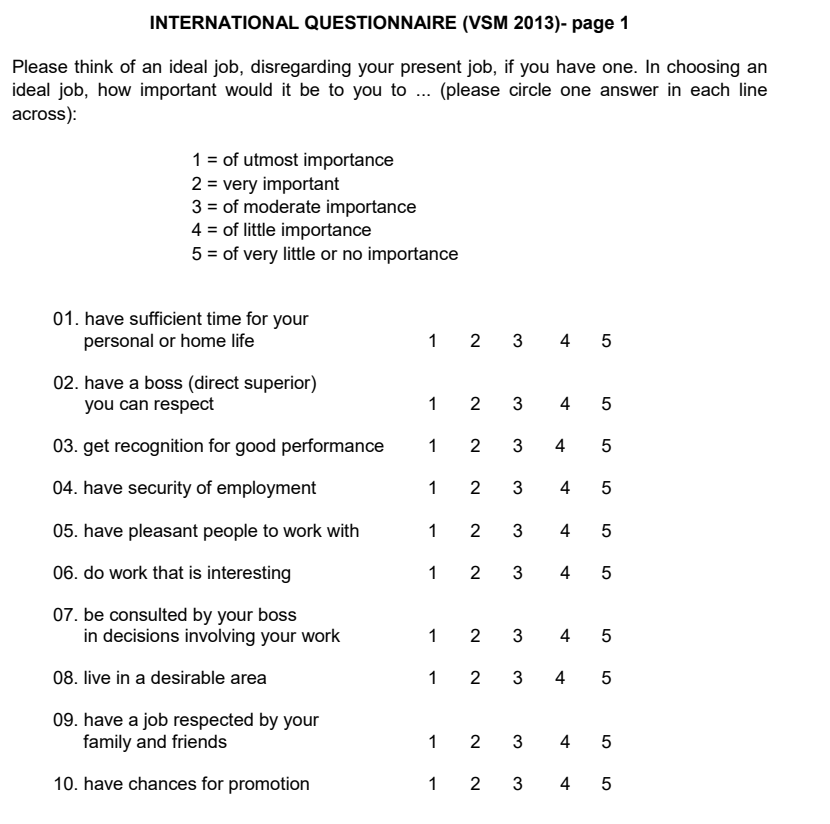 Hofstede Cultural Survey
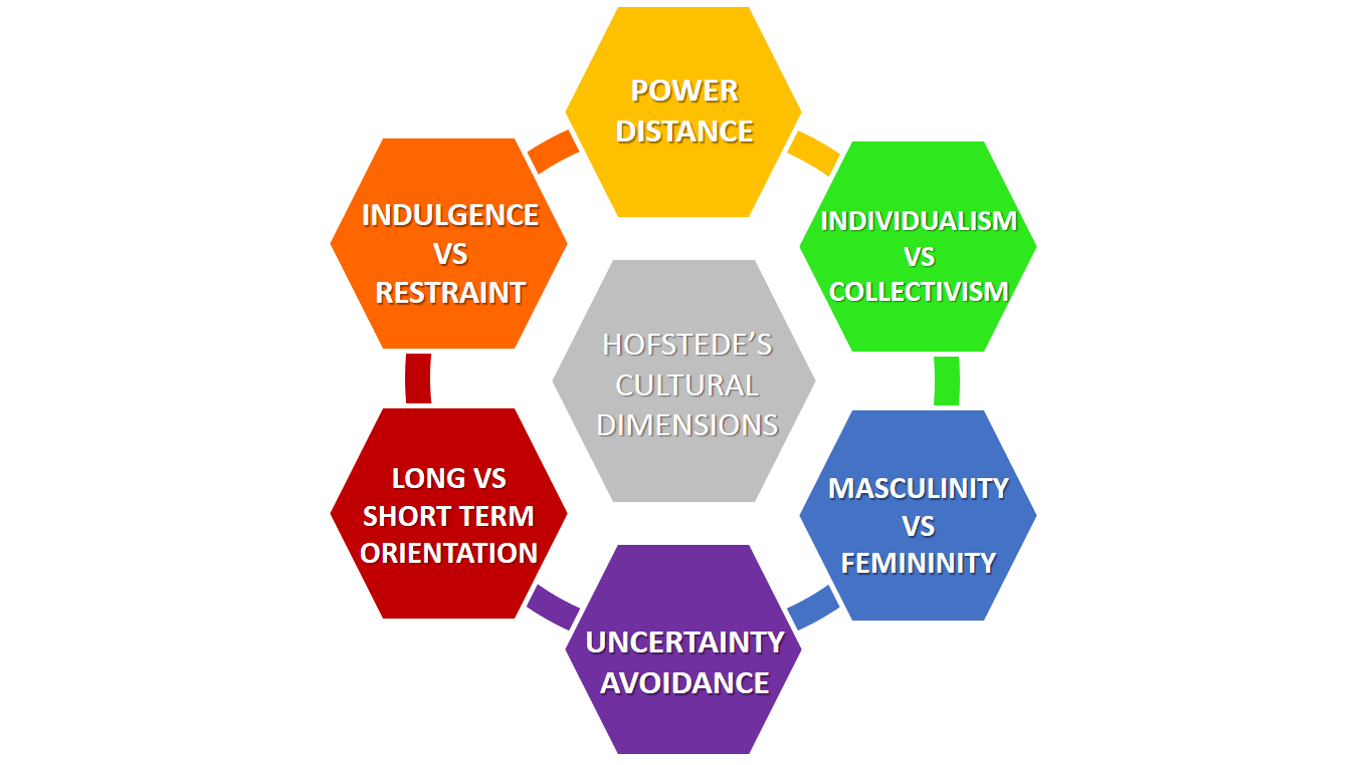 https://geerthofstede.com/research-and-vsm/vsm-2013/
08/09/2023
17
The 24 Questions
https://geerthofstede.com/research-and-vsm/vsm-2013/
08/09/2023
18
The Six Dimensions
https://geerthofstede.com/research-and-vsm/vsm-2013/
08/09/2023
19
The Data
https://geerthofstede.com/research-and-vsm/vsm-2013/
08/09/2023
20
Surveying Humans, Interviewing LLMs
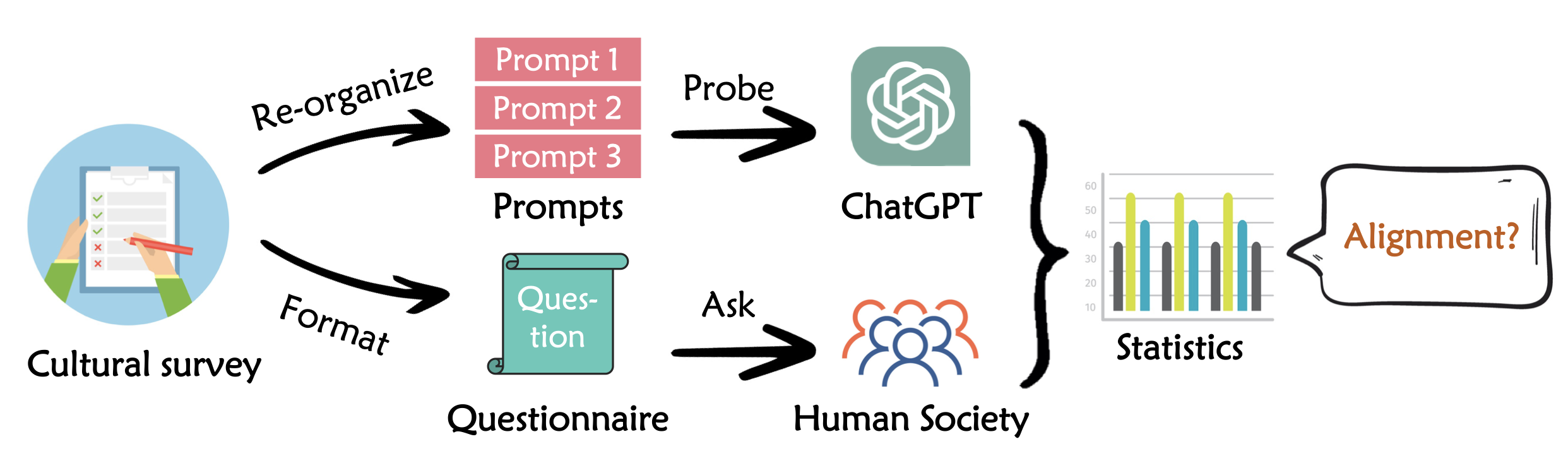 Large Pre-trained Language Models Contain Human-like Biases of What is Right and Wrong to Do (Schramowski et al., Nature Machine Intelligence 2022)
Speaking Multiple Languages Affects the Moral Bias of Language Models (Haemmerl et al., ACL Findings 2023)
Probing Pre-Trained Language Models for Cross-Cultural Differences in Values (Arora et al., C3NLP 2023)
Assessing Cross-Cultural Alignment between ChatGPT and Human Societies: An Empirical Study (Cao et al., C3NLP 2023)
[Speaker Notes: Controversial. I agree with Kevin Munger, bots should not use the word “I”]
Avoid anthropomorphising ChatGPT
08/09/2023
21
How to Pose the Questions? Knowledge vs. Identity
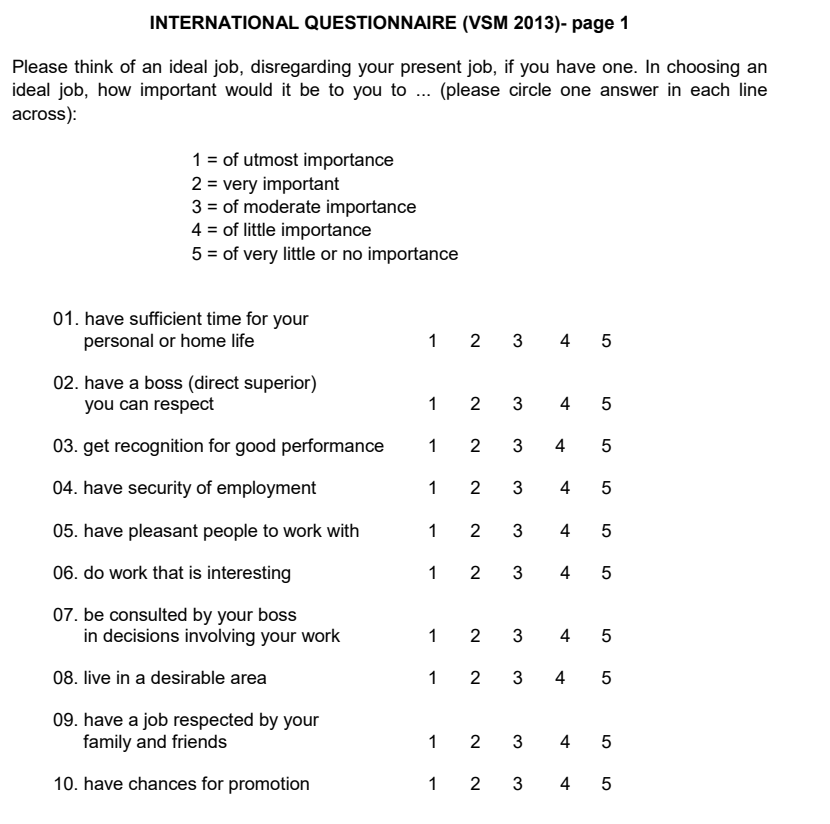 Assessing Cross-Cultural Alignment between ChatGPT and Human Societies: An Empirical Study (Cao et al., C3NLP 2023)
[Speaker Notes: Cannot assume identity
Low correlations overall
Highest correlation with USA
Better correlation when prompting in the corresponding language]
08/09/2023
22
Prompt Templates
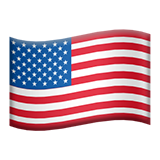 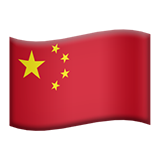 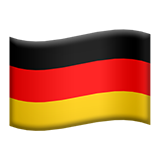 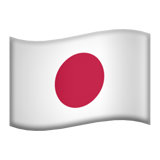 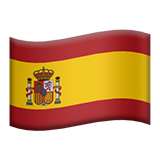 Assessing Cross-Cultural Alignment between ChatGPT and Human Societies: An Empirical Study (Cao et al., C3NLP 2023)
08/09/2023
23
ChatGPT Responses are Not Always Consistent
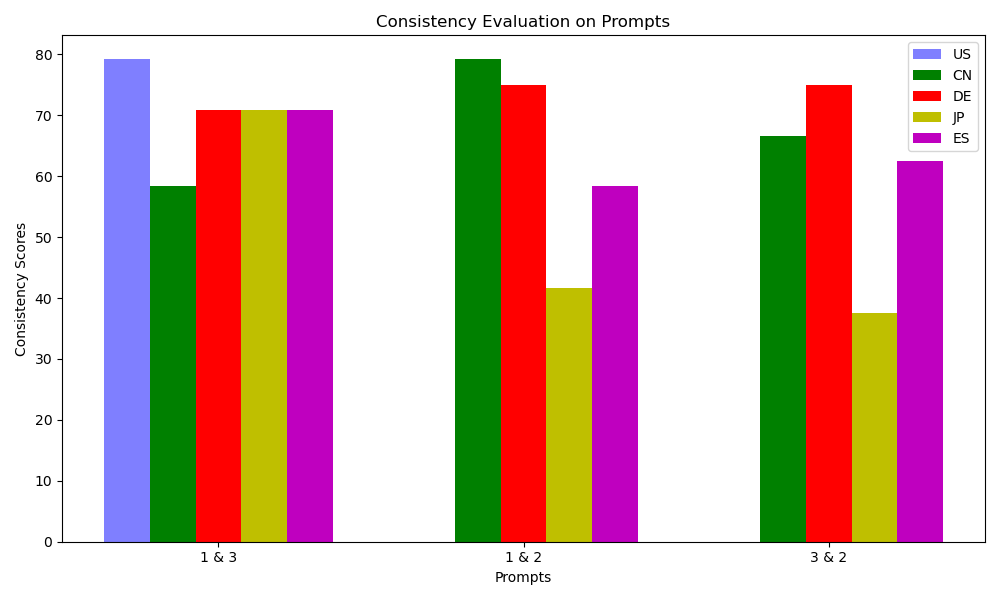 Prompts 1 & 3: English
Prompt 2: Country’s language
Assessing Cross-Cultural Alignment between ChatGPT and Human Societies: An Empirical Study (Cao et al., C3NLP 2023)
[Speaker Notes: Cannot assume identity
Low correlations overall
Highest correlation with USA
Better correlation when prompting in the corresponding language]
08/09/2023
24
Estimation of Cultural Dimensions
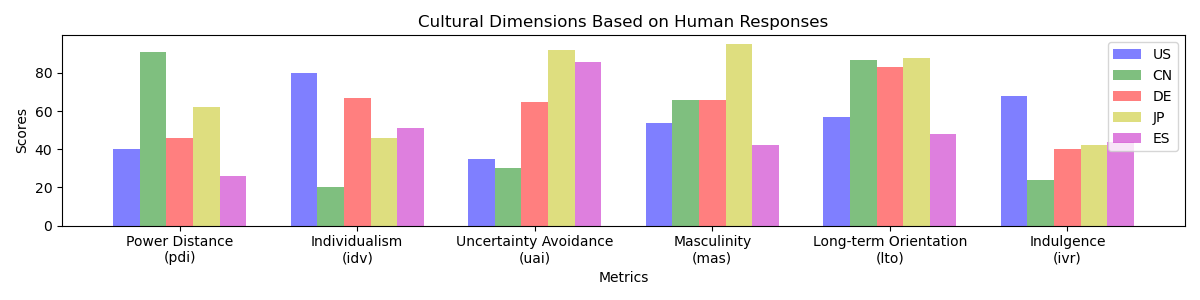 Assessing Cross-Cultural Alignment between ChatGPT and Human Societies: An Empirical Study (Cao et al., C3NLP 2023)
[Speaker Notes: Cannot assume identity
Low correlations overall
Highest correlation with USA
Better correlation when prompting in the corresponding language]
08/09/2023
25
Comparison to Human Survey Responses
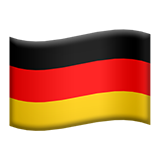 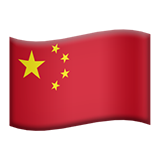 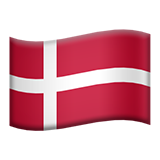 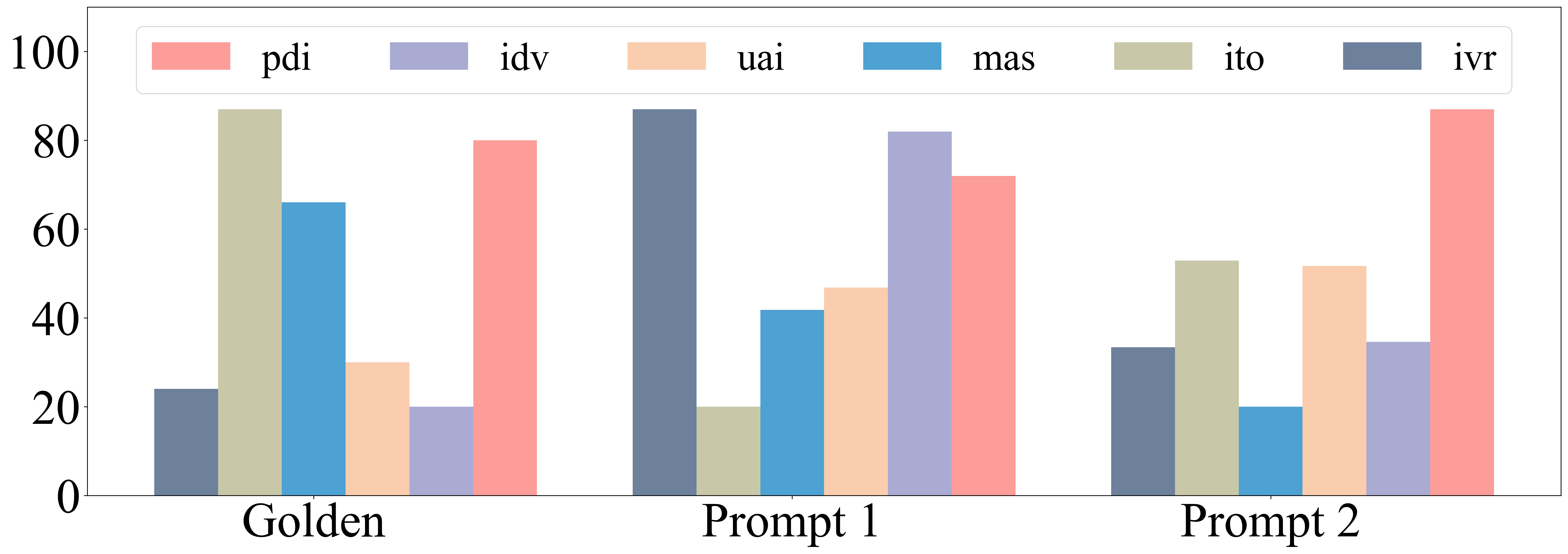 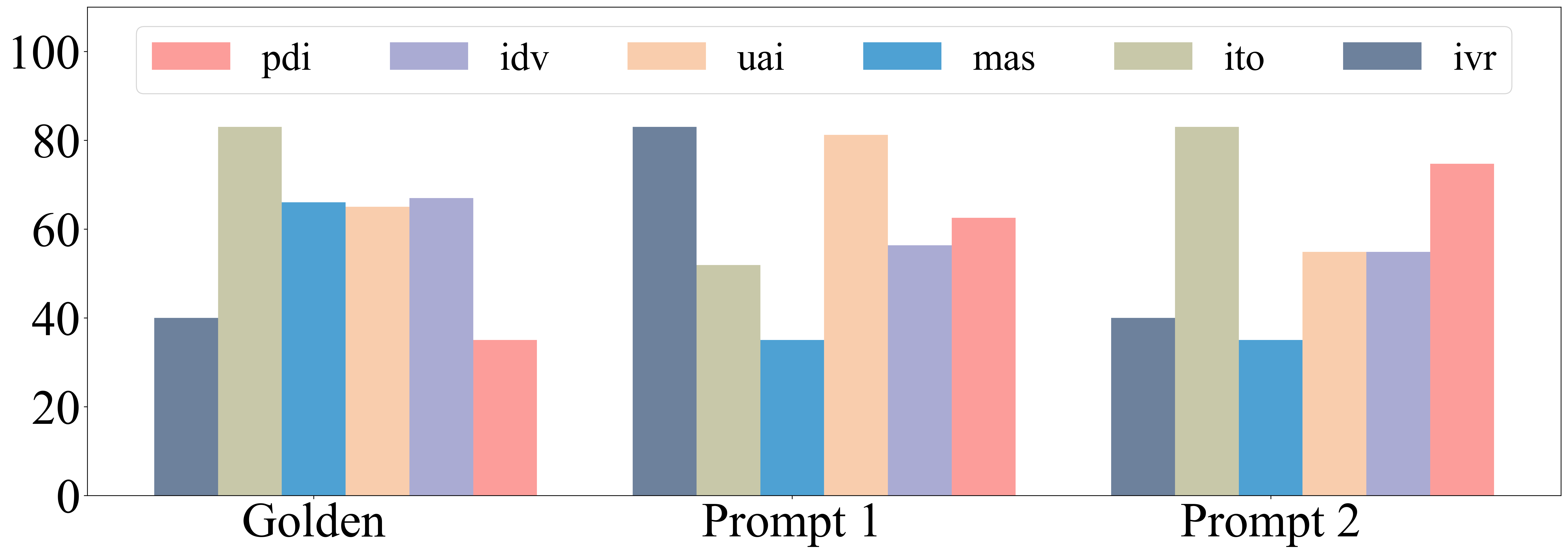 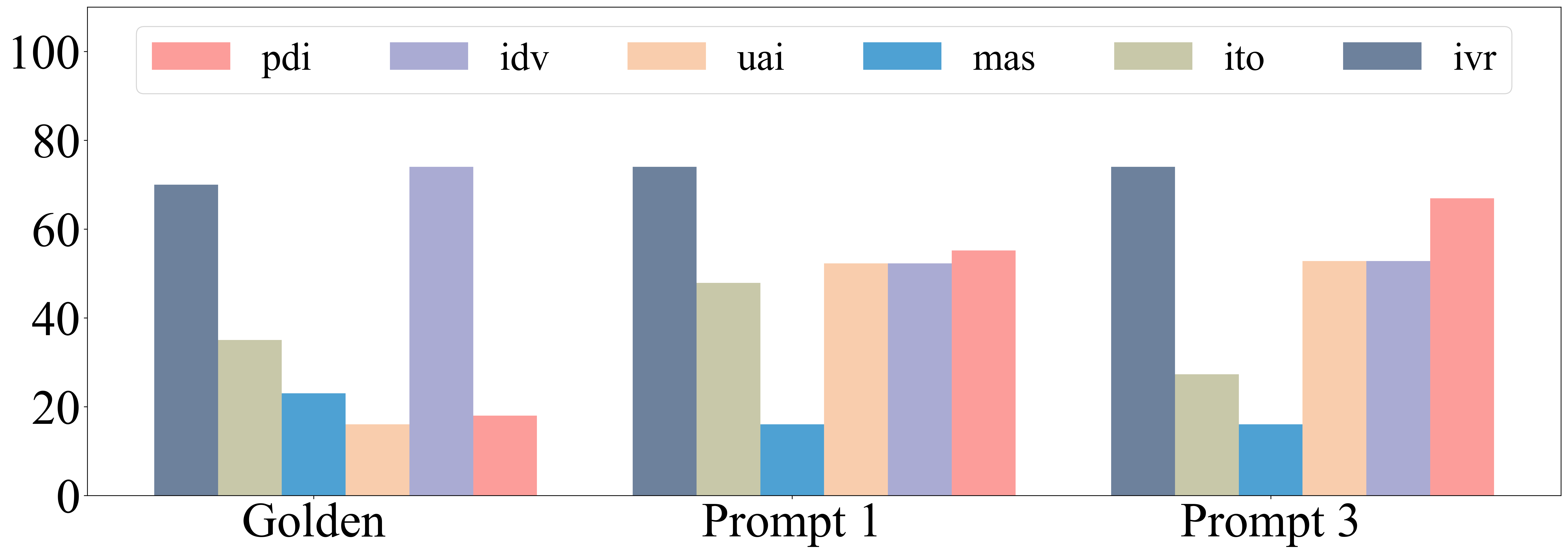 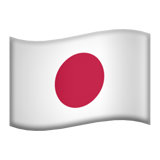 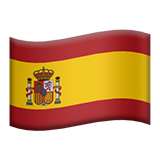 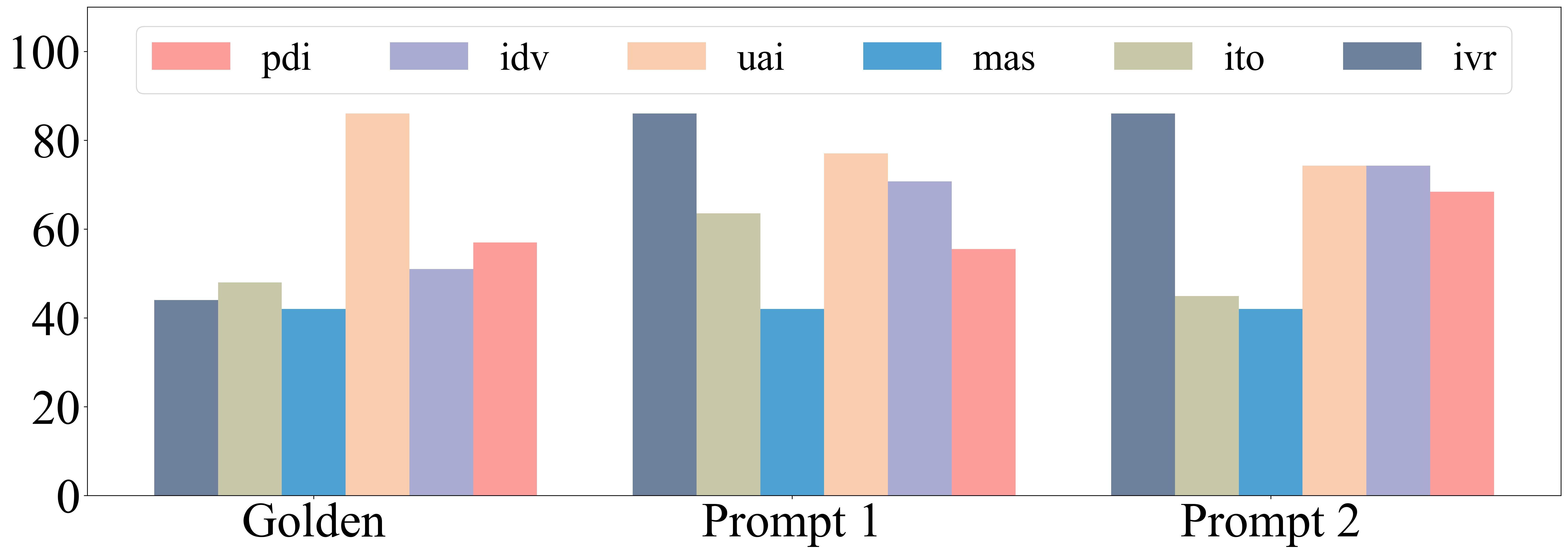 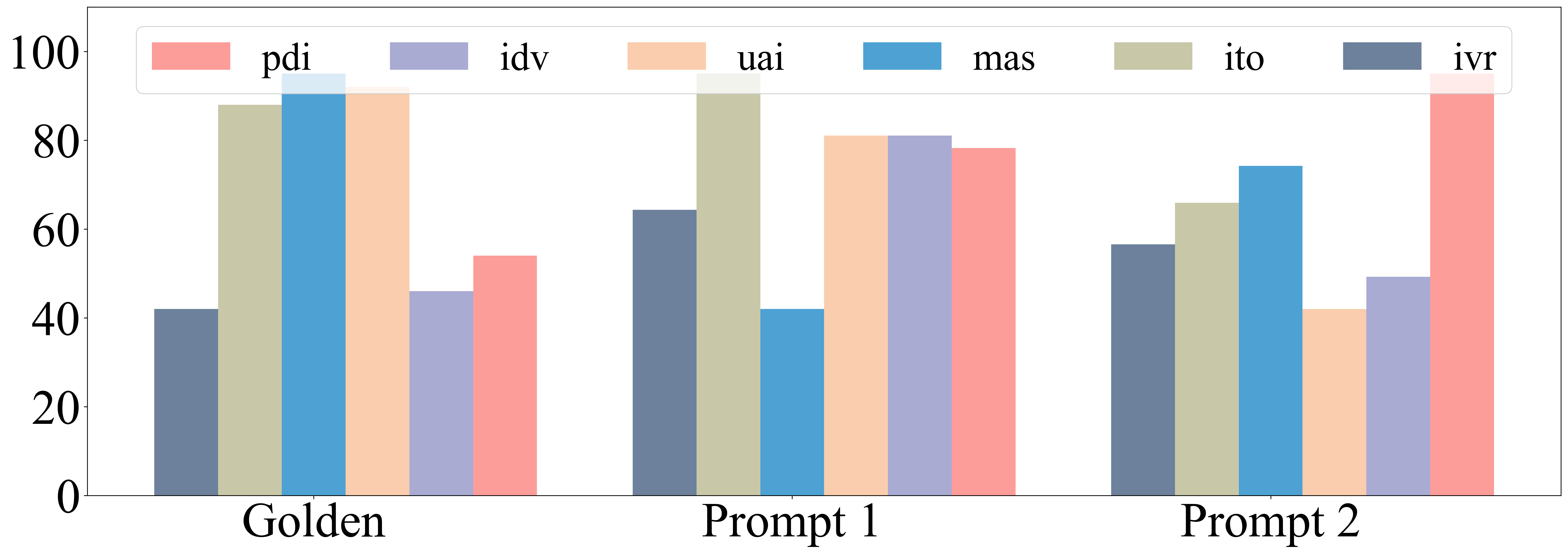 Assessing Cross-Cultural Alignment between ChatGPT and Human Societies: An Empirical Study (Cao et al., C3NLP 2023)
[Speaker Notes: Cannot assume identity
Low correlations overall
Highest correlation with USA
Better correlation when prompting in the corresponding language]
ChatGPT exhibits strong US bias
08/09/2023
26
Correlation to Human Survey Responses: English Prompt 1
Assessing Cross-Cultural Alignment between ChatGPT and Human Societies: An Empirical Study (Cao et al., C3NLP 2023)
[Speaker Notes: Cannot assume identity
Low correlations overall
Highest correlation with USA
Better correlation when prompting in the corresponding language]
ChatGPT is often less knowledgeable in English
08/09/2023
27
Correlation to Human Survey Responses: Multiple Languages
Assessing Cross-Cultural Alignment between ChatGPT and Human Societies: An Empirical Study (Cao et al., C3NLP 2023)
[Speaker Notes: Cannot assume identity
Low correlations overall
Highest correlation with USA
Better correlation when prompting in the corresponding language]
08/09/2023
28
Caveat: Granularities of Variation
[Speaker Notes: Culture is multifaceted and complex
There is enormous diversity among speakers of the same language
The information monoculture]
08/09/2023
29
Conclusion
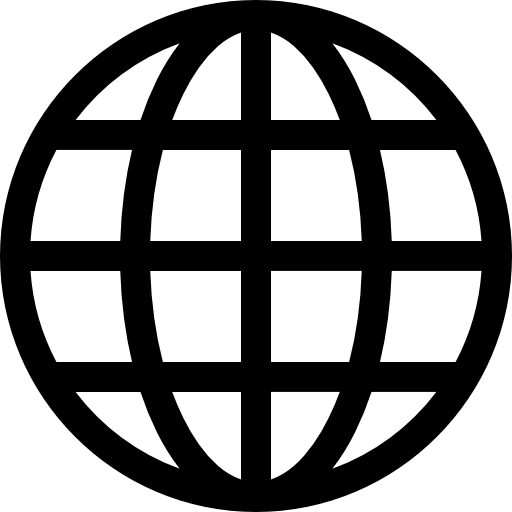 danielhers.github.io
dh@di.ku.dk
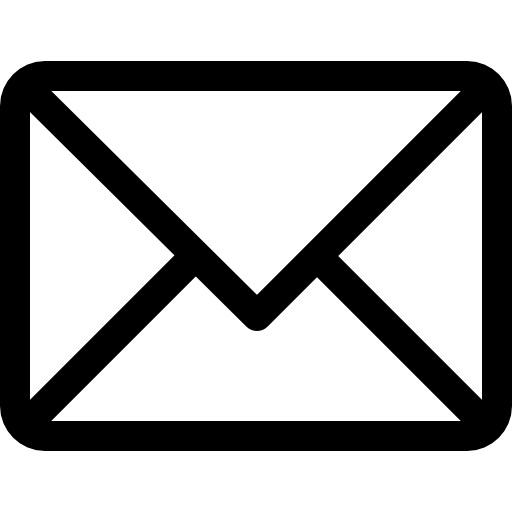